Figure 3. (a) Grand average waveforms for attention toward and away from upper- and lower-field stimuli. (b) P-values ...
Cereb Cortex, Volume 18, Issue 11, November 2008, Pages 2629–2636, https://doi.org/10.1093/cercor/bhn022
The content of this slide may be subject to copyright: please see the slide notes for details.
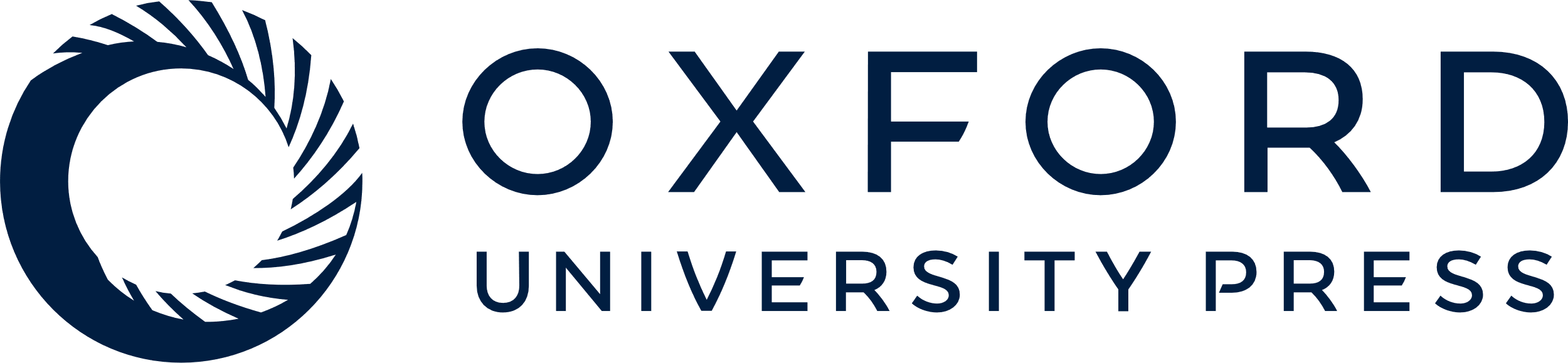 [Speaker Notes: Figure 3. (a) Grand average waveforms for attention toward and away from upper- and lower-field stimuli. (b) P-values derived from running t-tests to determine the onset of the probe C1 from session 1 and the onset of the attention effect in session 2.


Unless provided in the caption above, the following copyright applies to the content of this slide: © The Author 2008. Published by Oxford University Press. All rights reserved. For permissions, please e-mail: journals.permissions@oxfordjournals.org]